Wijken
Ontstaan en functies van wijken door de tijd
De oude wijk
Veiligheid en handel zijn de belangrijkste oorzaken van ontstaan van steden
Steden ontstaan op kruisingen van water, wegen (heerdgangen) en bij kastelen. Er zijn de laatste 500 jaar weinig nieuwe steden ontstaan, wel zijn steden uitgebreid en zijn vaak zeer veel van uiterlijk veranderd.

Oude stadskernen
Structuur wordt gevormd door de kerk en de doorgaande wegen.
Er waren veel kromme en smalle straatjes
Er waren veel pleinen, gevels, torens en poorten.
Straten werden huis voor huis gebouwd
Den Bosch
Heerdgangen
De vooroorlogse wijk
Eind 19e- 20ste eeuw eerste planmatige woningbouw. Nieuwe woonwijken worden als een cirkel om het bestaande deel van de stad gebouwd, concentrisch bouwen. De functie van de wijk gaat veranderen,
Nu kun je wel veel meer dingen doen in de stad, zoals winkelen en werken. Ook winkels in de wijk, elke wijk is zelfvoorzienend.
Wonen en werken wordt meer gescheiden, 
De wijk heeft een eenvoudig patroon van rechte straten en een symmetrisch straatprofiel. 
Naamgeving van de straten is niet meer willekeurig. Staatsliedenbuurt
Na-oorlogse wijk
1945-1970 Ook wel modernistisch of functionalistisch genoemd
Nadruk op collectiviteit, middelhoge woongebouwen (drie à vier verdiepingen) en hoogbouw, en grote oppervlakten collectieve groenvoorziening met een hiërarchisch stelsel van blok-, buurt-, wijk- en stadsdeelgroen.
Open bouwblok, los van verkeerssystemen geheel vrij in het groen staan, zoals in de Bijlmer.
Herhaling van stedenbouwkundige patronen: woningrijen worden herhaald en samengevoegd tot hoven en stempels.
Wijken kennen een strikte scheiding van functies. De scheiding van wonen, werken, verkeer en recreëren was het ware geloofsartikel van de functionalisten. 
In het vroege functionalisme werd nog wel eens een rij winkels onderin een woongebouw aangebracht, later werden winkels en andere voorzieningen naar afzonderlijke centra uitgeplaatst.
Na-oorlogse wijken
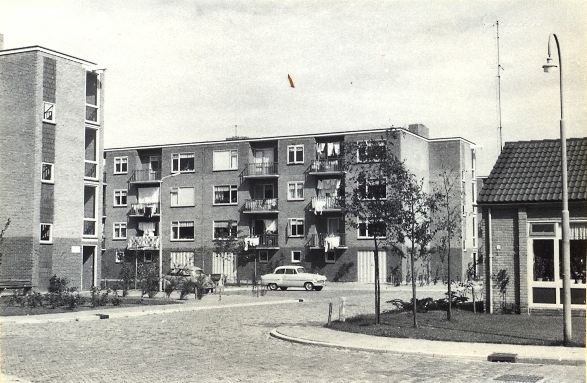 Bloemkoolwijken 1970-1985
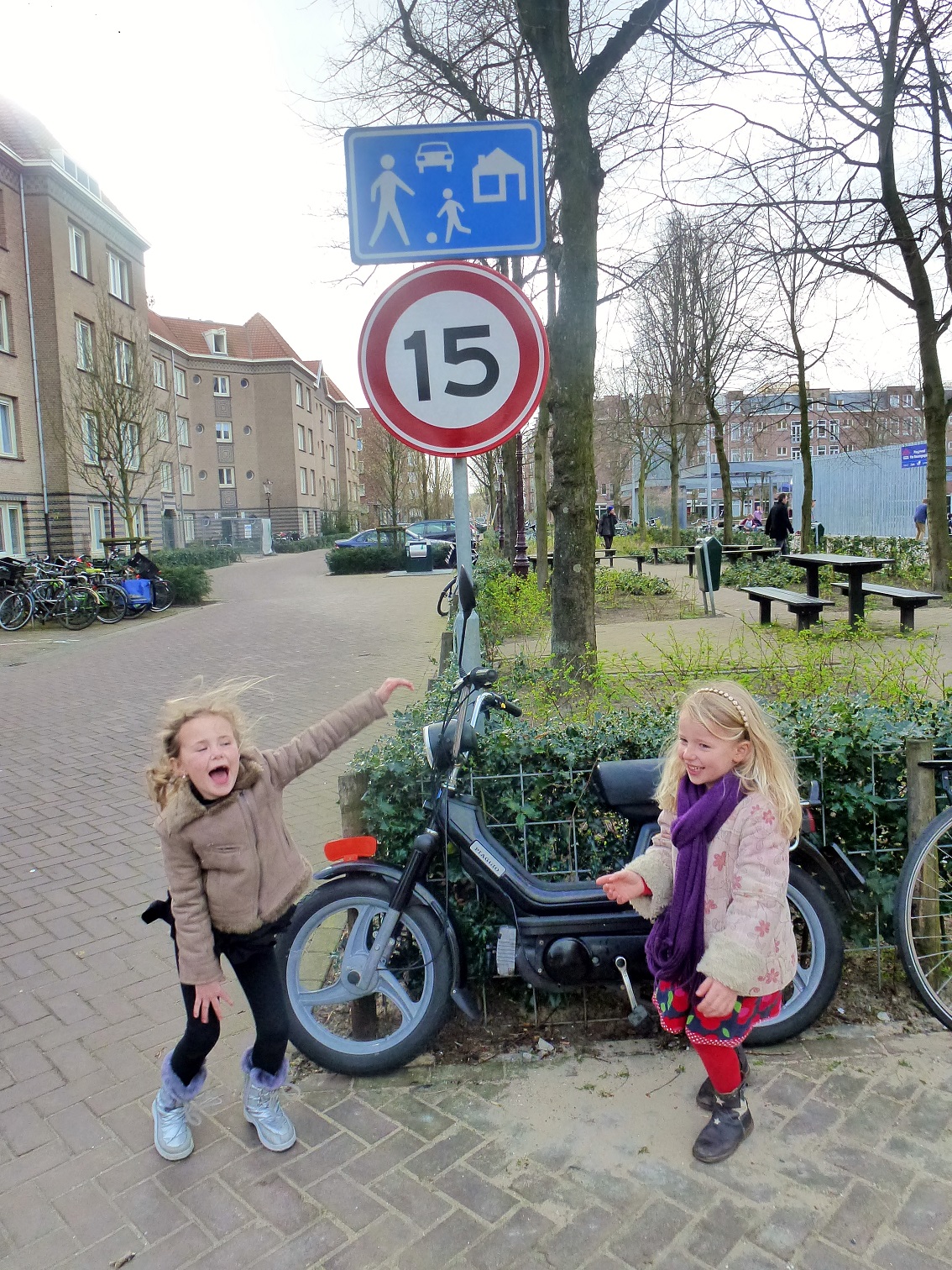 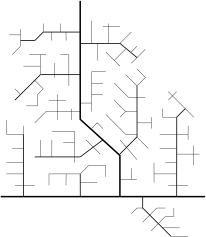 Vinex wijken 1985 - 2000
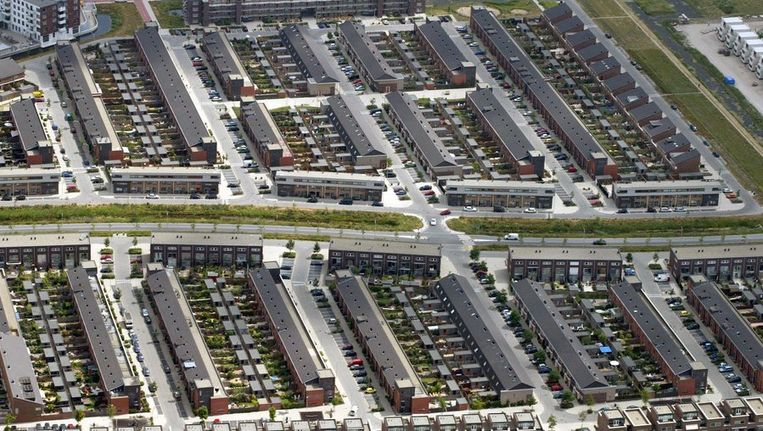 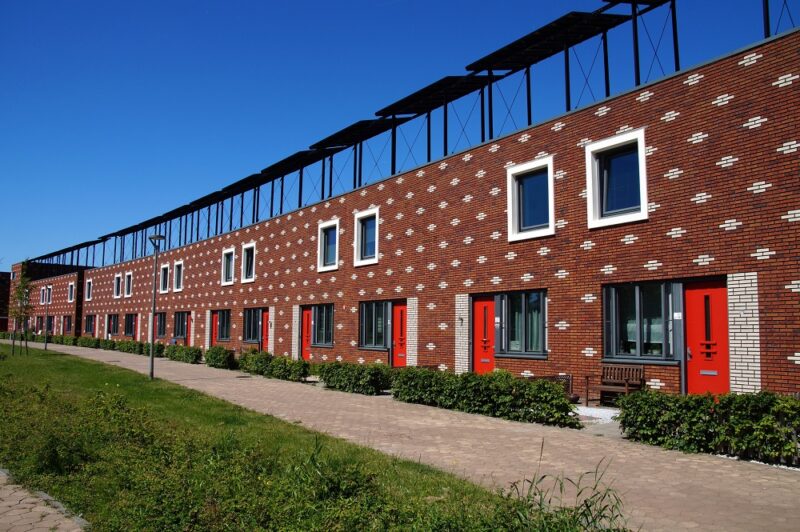 Gentrificatie
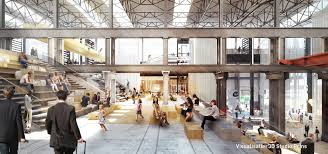 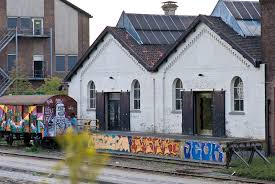 Opdracht